La traduction
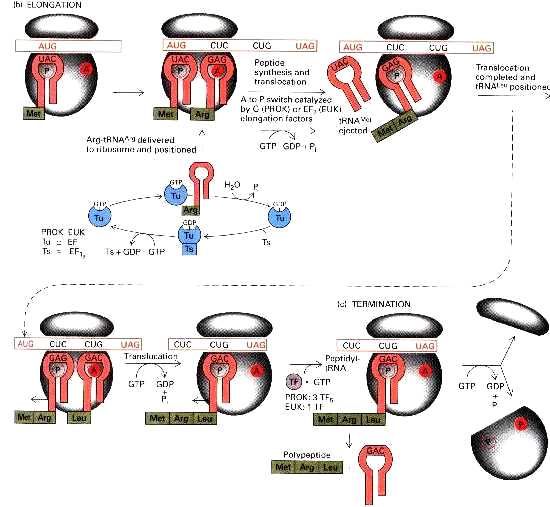 1
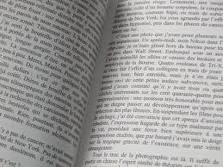 Définition
C’est un processus moléculaire qui permet de lire l’information génétique contenue dans un ARNm et d’assembler des acides aminés pour fabriquer une protéine.
2
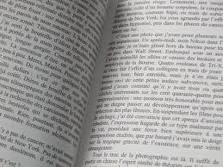 Localisation
Page 12
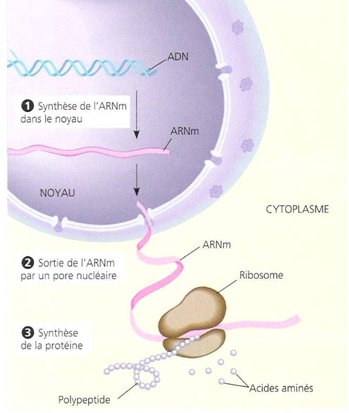 Le cytosol (cytoplasme)
La traduction =
3
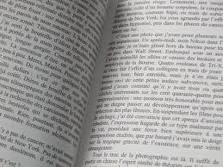 Composant cellulaire
Page 19
Les ribosomes:
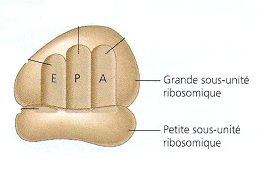 Les sous-unités sont produites dans le nucléole.
Les sous-unités s’assemblent uniquement en présence d’ARNm.
4
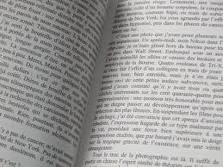 Les intermédiaires
Page 19
ARN de transfert (ARNt)
« adaptateur-décodeur »







Nbre d’ARNt = Nbre de codons = ?
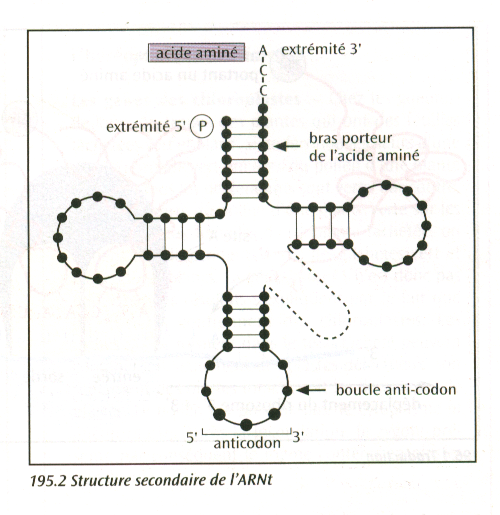 adaptateur
décodeur
5
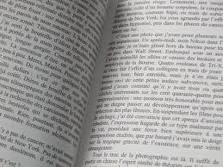 Les intermédiaires
ARN de transfert (ARNt)
« adaptateur-décodeur »







Nbre d’ARNt = Nbre de codons = 61
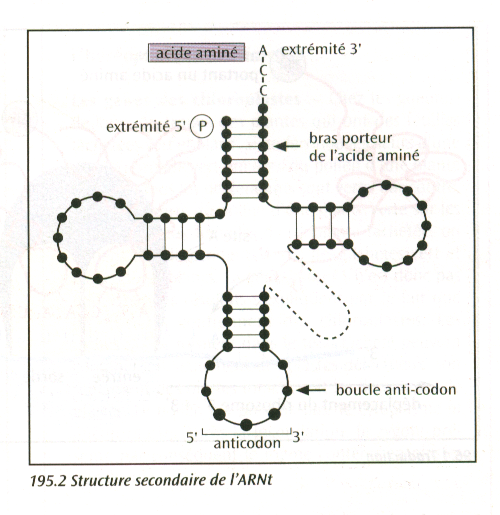 adaptateur
décodeur
6
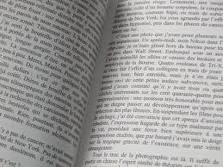 Les intermédiaires
Page 19
ARN de transfert (ARNt)
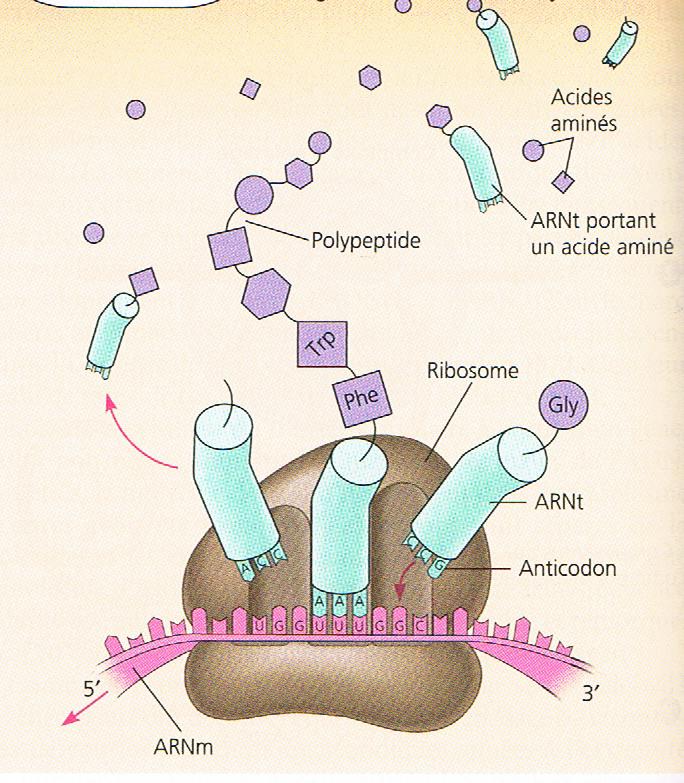 7
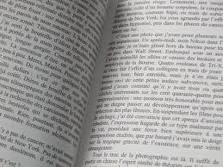 Les étapes de la traduction
Pages 19 - 21
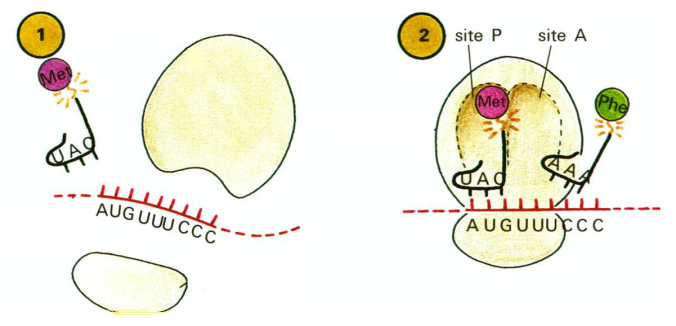 3 étapes:



L’initiation


L’élongation


La terminaison
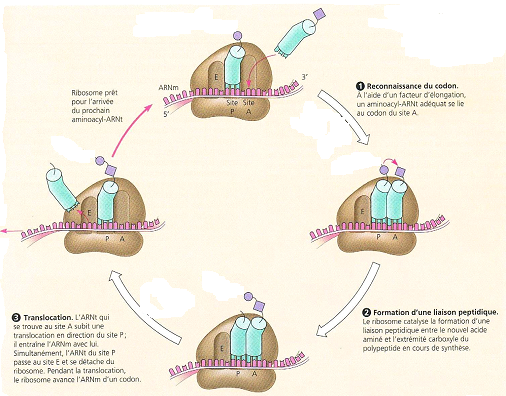 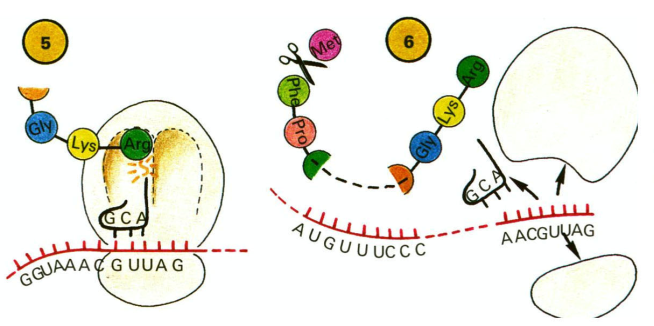 8
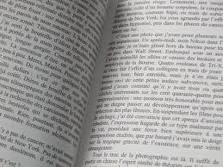 L’initiation (1)
Pages 19 - 20
Site E
a.a
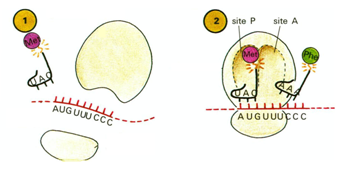 Grande
ARNt
5’
3’
5’
3’
anticodon
ARNm
Petite
Complémentarité
Facteurs d’initiation : protéines qui aident l’assemblage des sous-unités
9
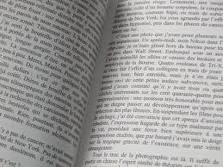 L’élongation (2)
Pages 20 - 21
Cycle de 3 phases 

(facteurs d’élongation):



a) Reconnaissance du codon



b) Formation 	d’une  liaison peptidique



c) Translocation
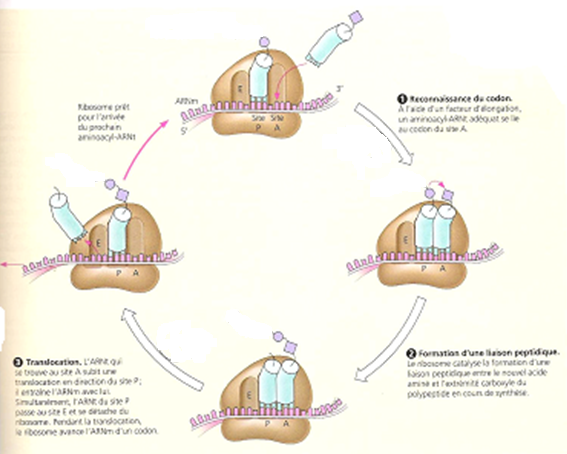 10
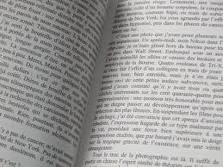 La reconnaissance du codon (2a)
Pages 20 - 21
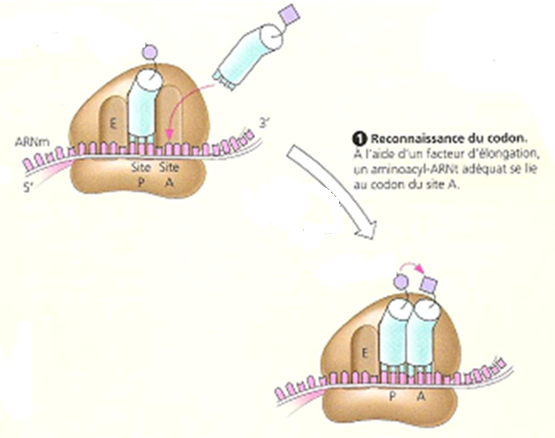 Site A
11
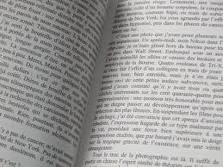 Formation d’un liaison peptidique (2b)
Pages 20 - 21
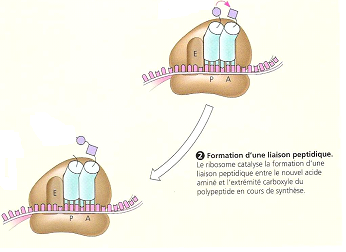 Liaison peptidique
	aa (P) et aa (A)
12
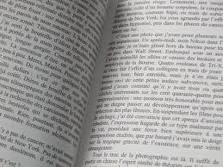 Translocation (2c)
Pages 20 - 21
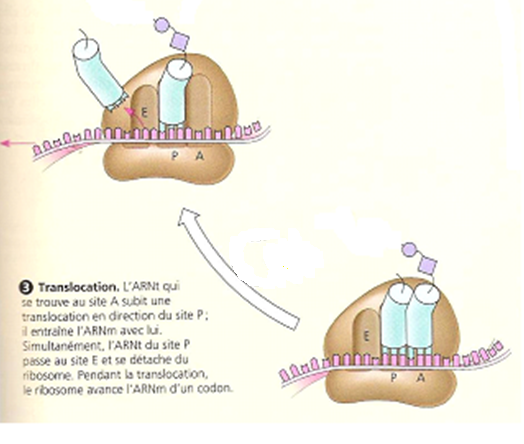 Ribosome  5’ → 3’


ARNt (site A) → site P


ARNt (site P) → site E (exit)
13
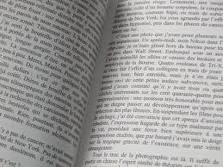 L’élongation (2)
Page 21
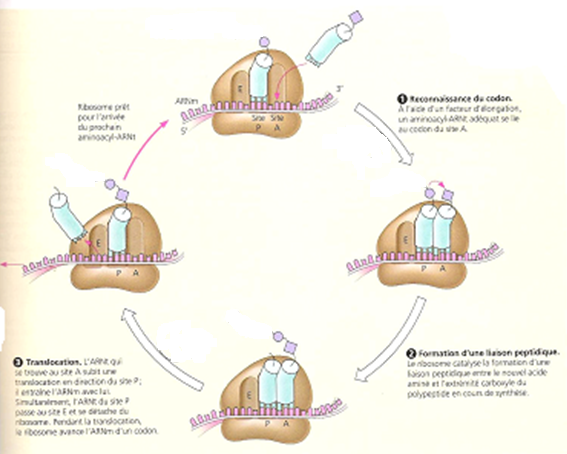 14
La terminaison (3)
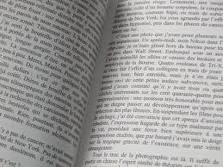 Page 21
Élimination de la Met
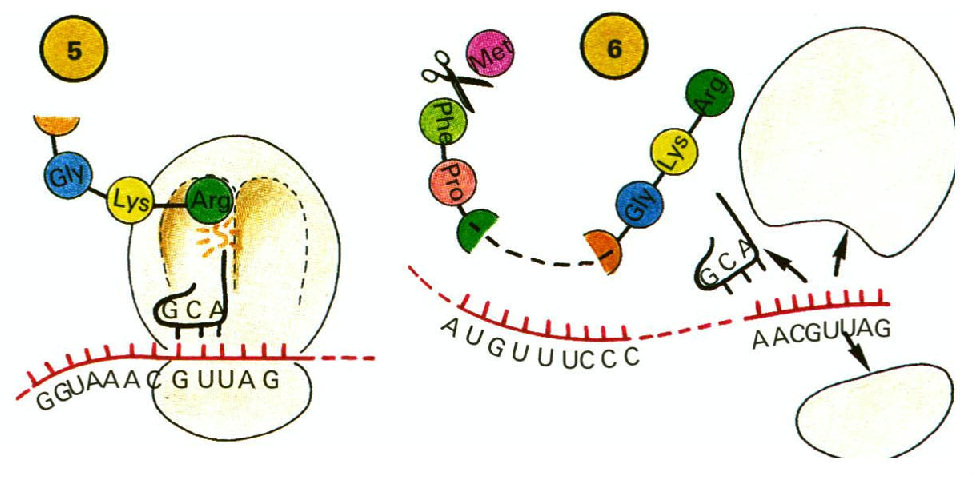 5’
3’
3’
5’
Codon stop
Facteurs de terminaison: protéines qui permettent le détachement des différentes structures.
15
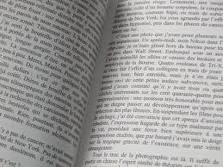 Résumé (ADN – transcription – traduction)
https://www.youtube.com/watch?v=gG7uCskUOrA
16
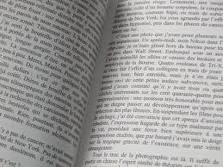 Protéine
Page 21
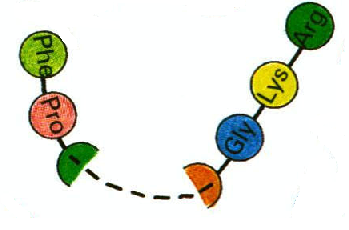 ?
Une protéine
17
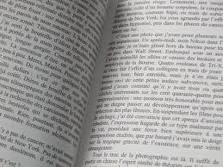 Protéine
Page 21
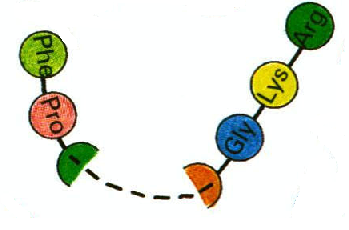 NON
Une protéine
18
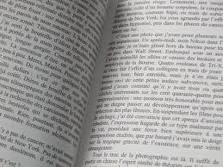 Protéine
Page 21
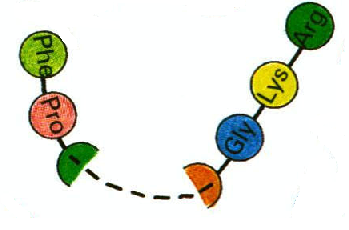 Repliement  
→ structure 3D
Une protéine
19
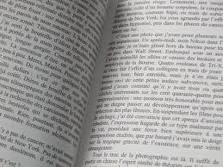 Ribosomes
2 emplacements dans la cellule:

	       Cytosol				Sur REr


Protéines dans cellule               Protéines hors 					      de la cellule
20
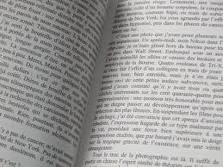 Page 22
Exercice
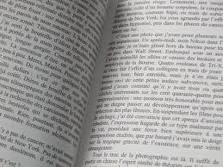 ARN
Page 16
Transcrire le brin codant d’ADN en ARN.

   TACGGCCTTATATATGCGCAA
   AUGCCGGAAUAUAUACGCGUU
3’
5’
5’
3’
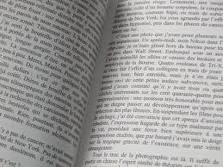 Protéine
Page 22
Traduire le brin d’ARNm.

   AUGCCGGAAUAUAUACGCGUU
5’
3’
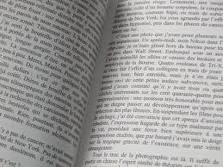 Protéine
Page 22
Traduire le brin d’ARNm.

   AUGCCGGAAUAUAUACGCGUU
5’
3’
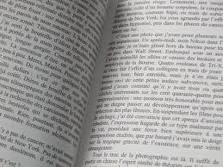 Le code génétique
Page 18
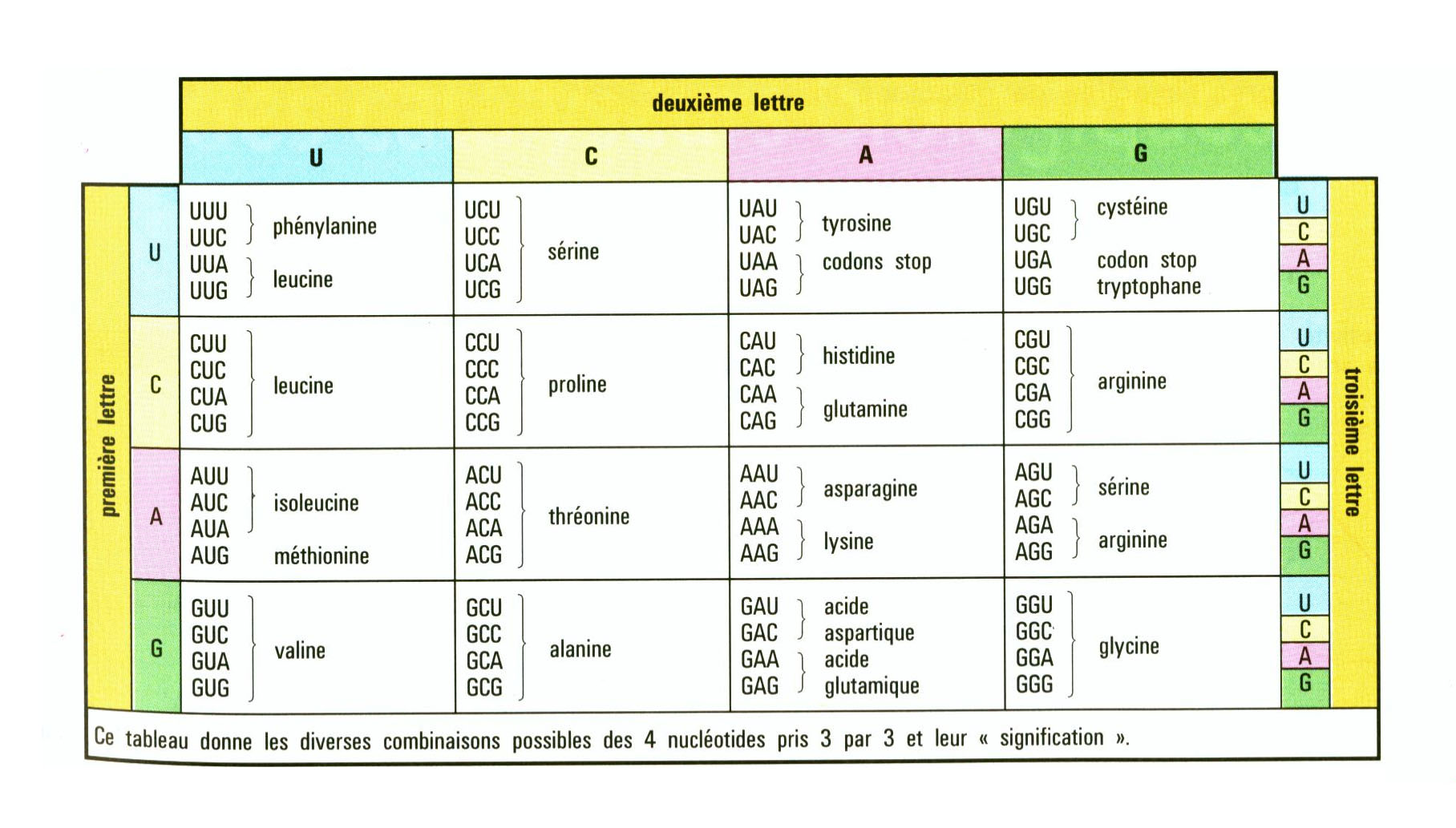 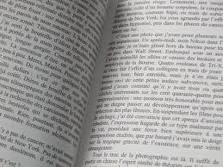 Protéine (réponse)
Page 22
Traduire le brin d’ARNm.

   AUGCCGGAAUAUAUACGCGUU

    Méthionine – proline - acide glutamique – tyrosine –isoleucine – arginine – valine.
5’
3’
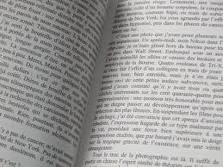 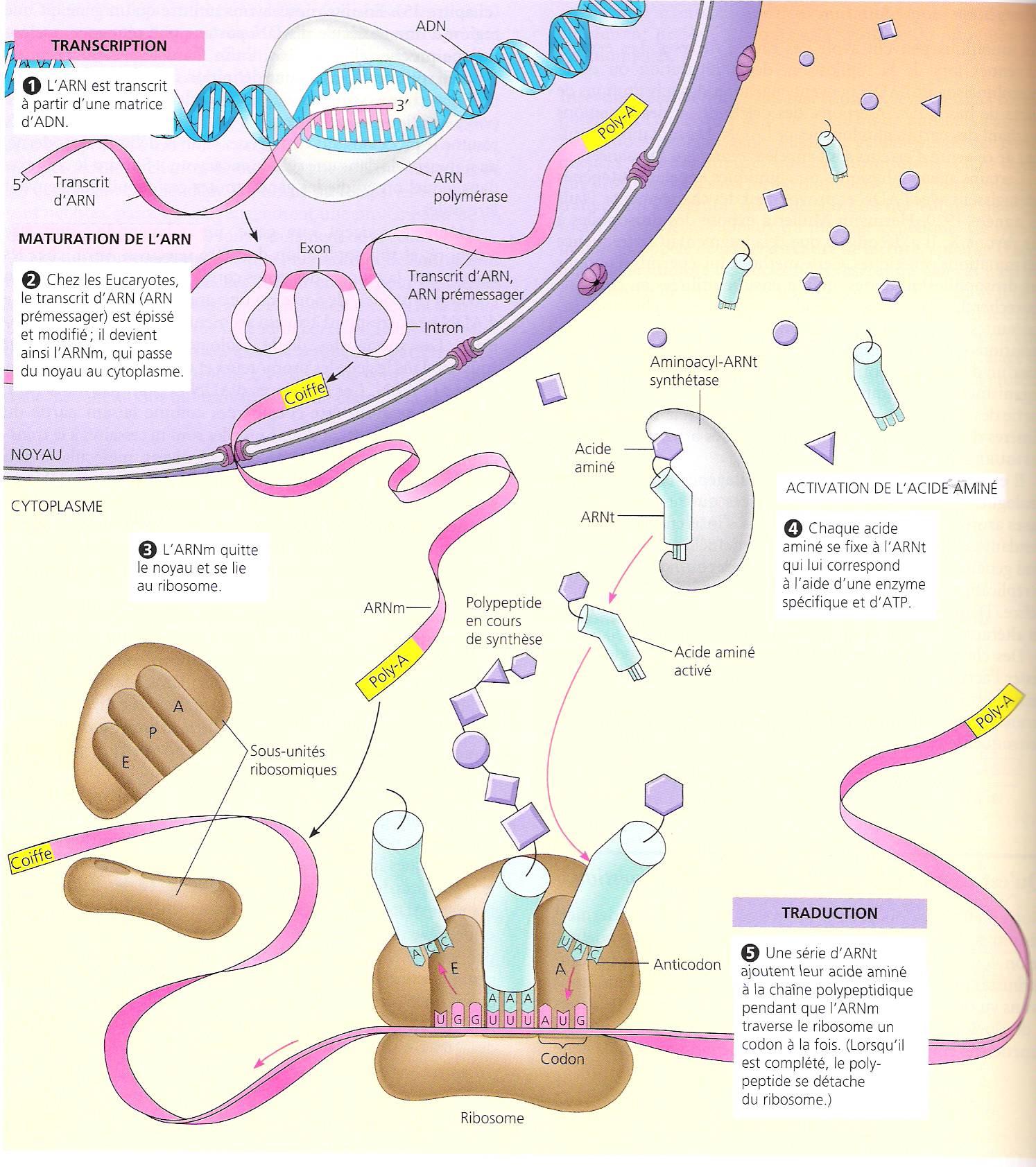 Page 22
Résumé
27